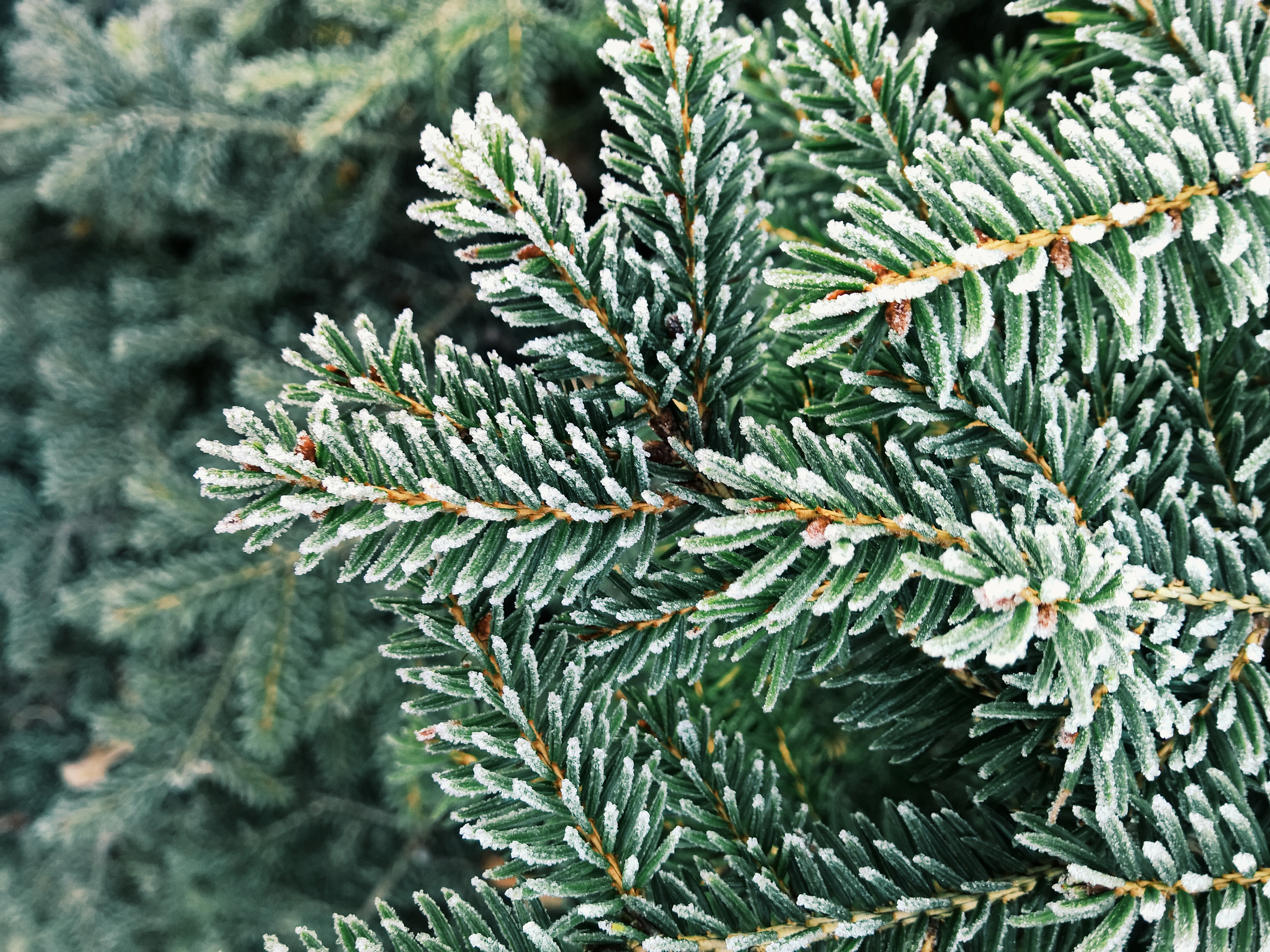 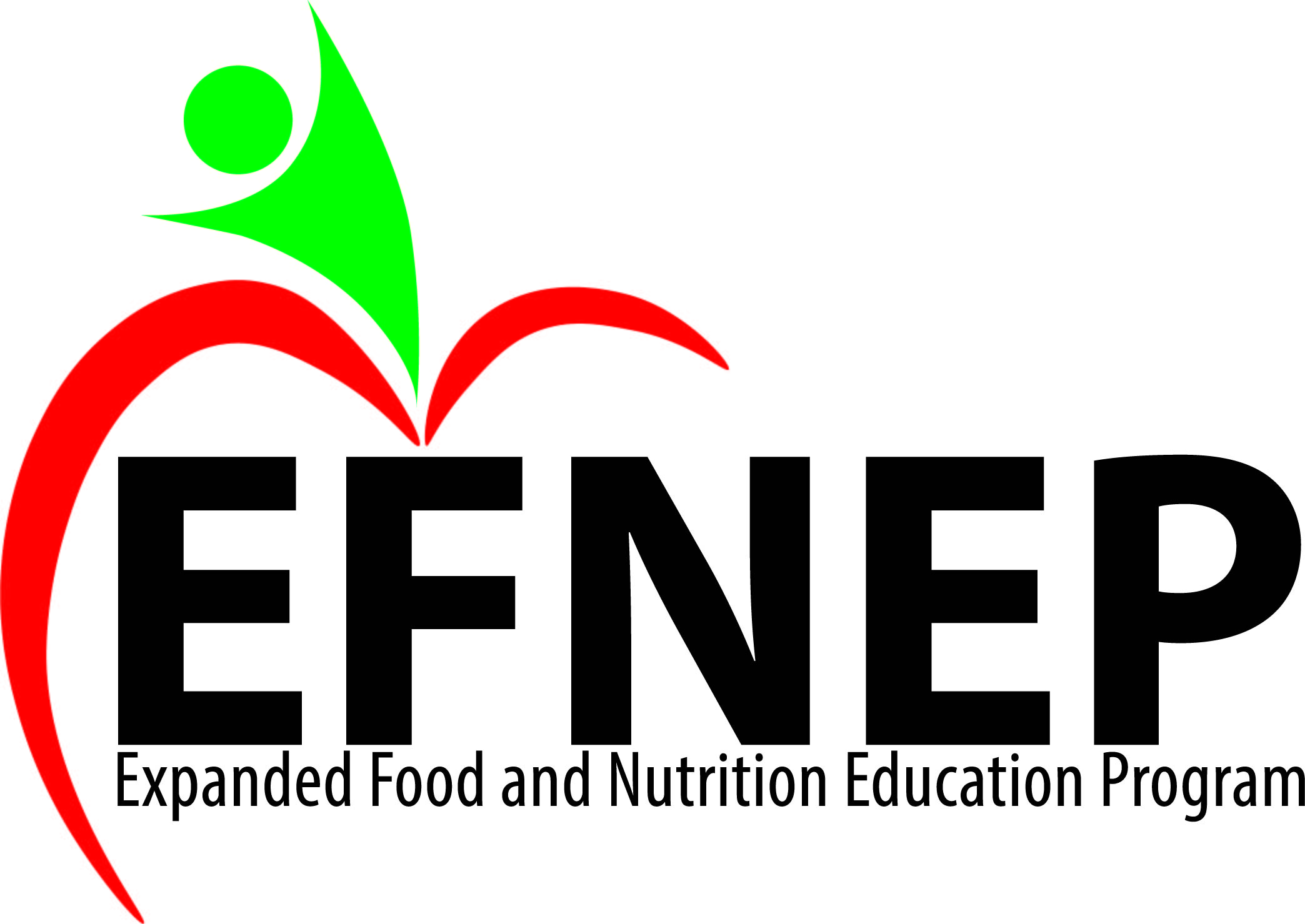 UPDATE
Our FFY 2023 end of year data has been approved! The national office has granted us access to the new reporting year in WebNEERS. 
The FFY 2023 impact sheet is now available on our shared Box folder and on the NEP website.
Our Q1 data is due January 19. Rosario will be sending out those data checking instructions. 
Our next team meeting will be Mon, Feb 12 at 9am.
The 2024 National EFNEP Coordinators Conference will be Feb 20-23 in DC. The theme is EFNEP: Universities & Communities Collaborating for Success.